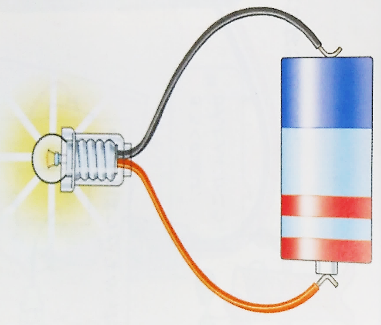 豆電球に明かりがつく
つなぎ方は？
豆電球と⊕きょくと⊖きょくを

１つの「わ」のような「回路」につなぐと

電気が通る。
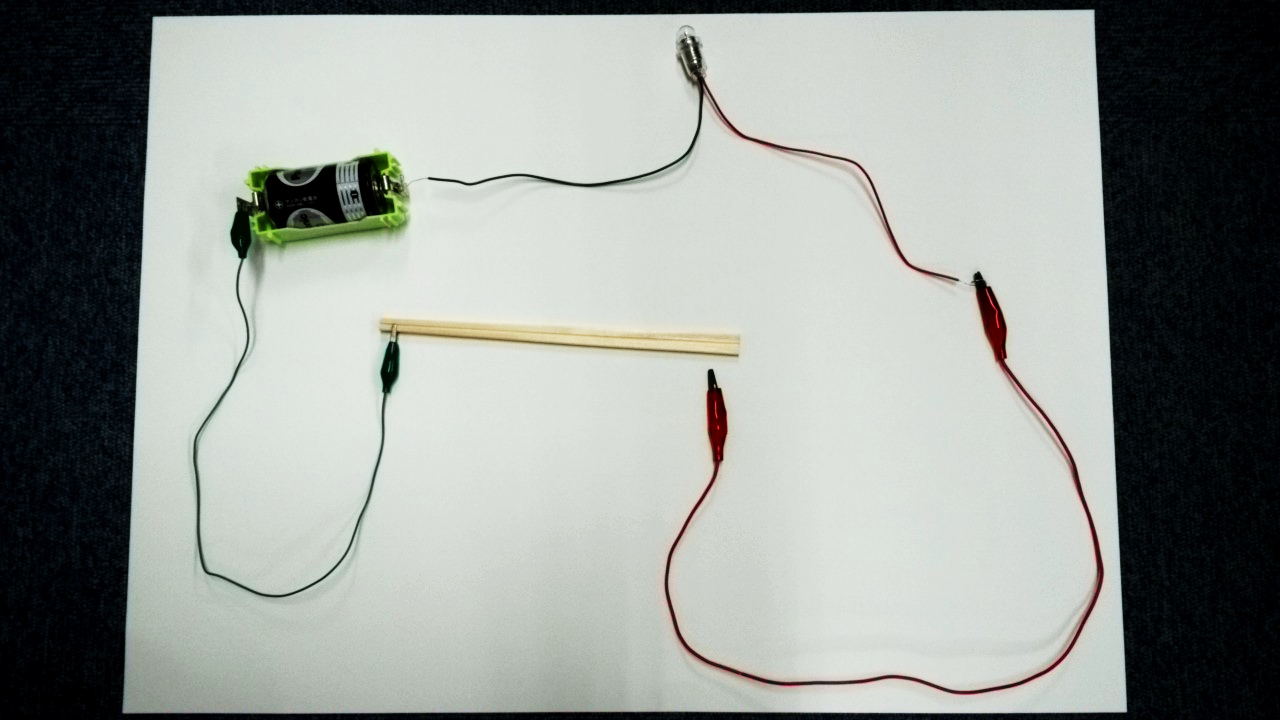 電気を通すのは
どんなもの？
金ぞく
は、電気を通すせいしつがある
豆電球は、わかりにくかった
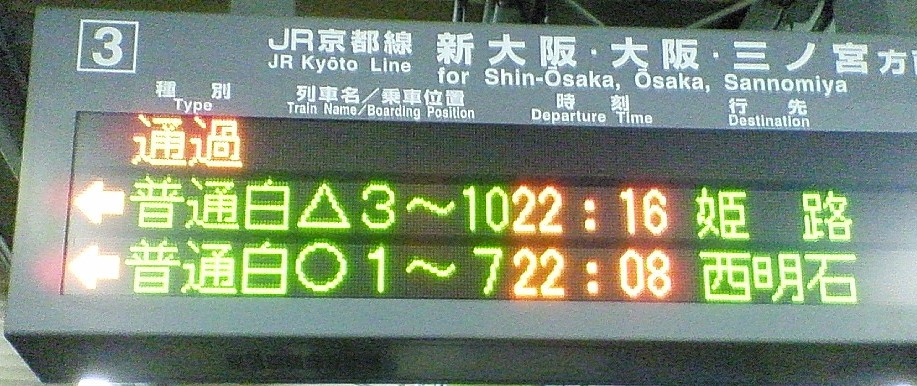 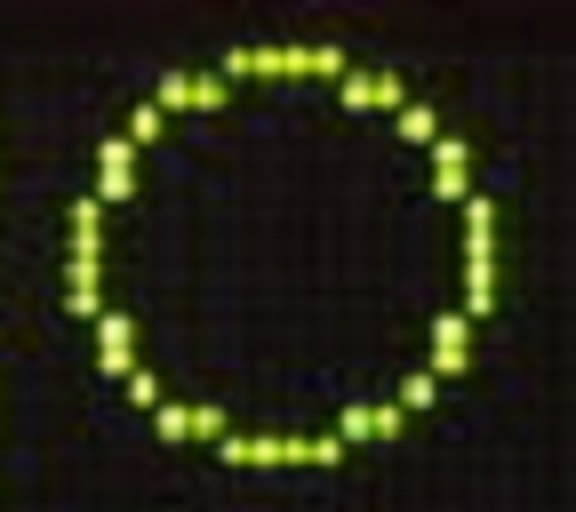 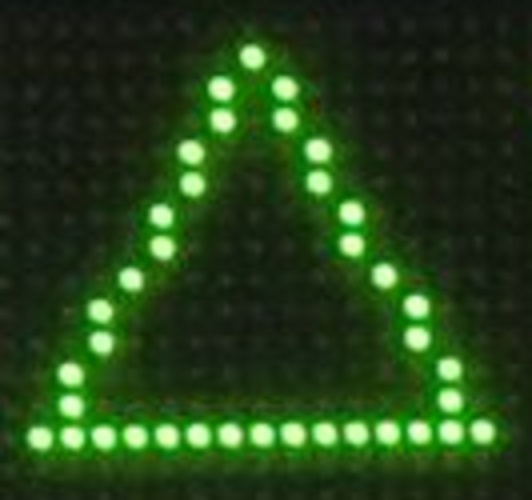 電気を通す
電気を通さない
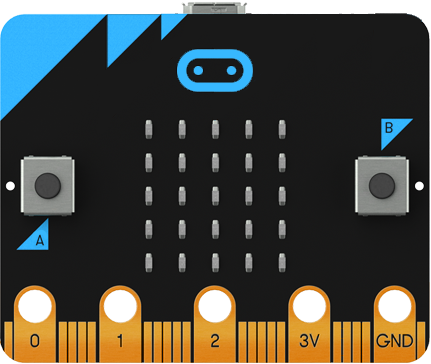 マイクロビット
これを使います
ＬＥＤ
マイクロビット
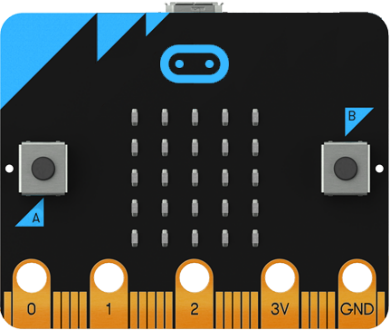 Ｂ
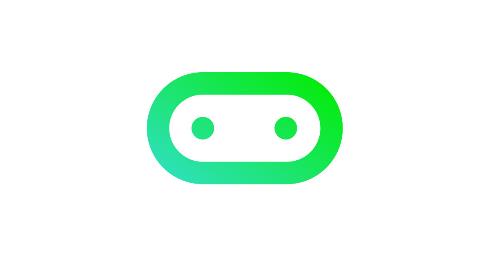 Ａ
センサー

Ａボタン、Ｂボタン　

ＬＥＤ
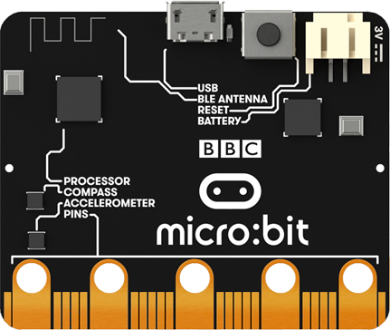 5
マイクロビットに

プログラミング
最初だけ、
「〇」を表示
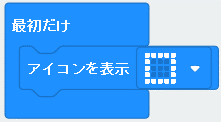 （電池を入れたら）
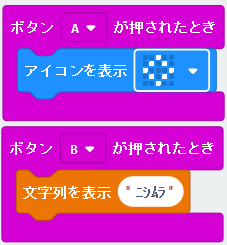 「Ａボタン」を押したとき、
「◇」を表示
「Ｂボタン」を押したとき、
「ニシムラ」を表示
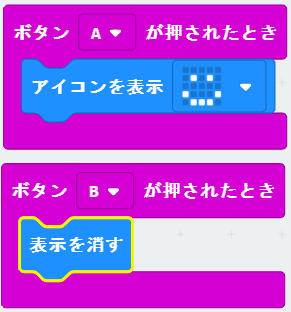 「Ａボタン」を押したとき、
「・・」を表示
「Ｂボタン」を押したとき、
表示を消す
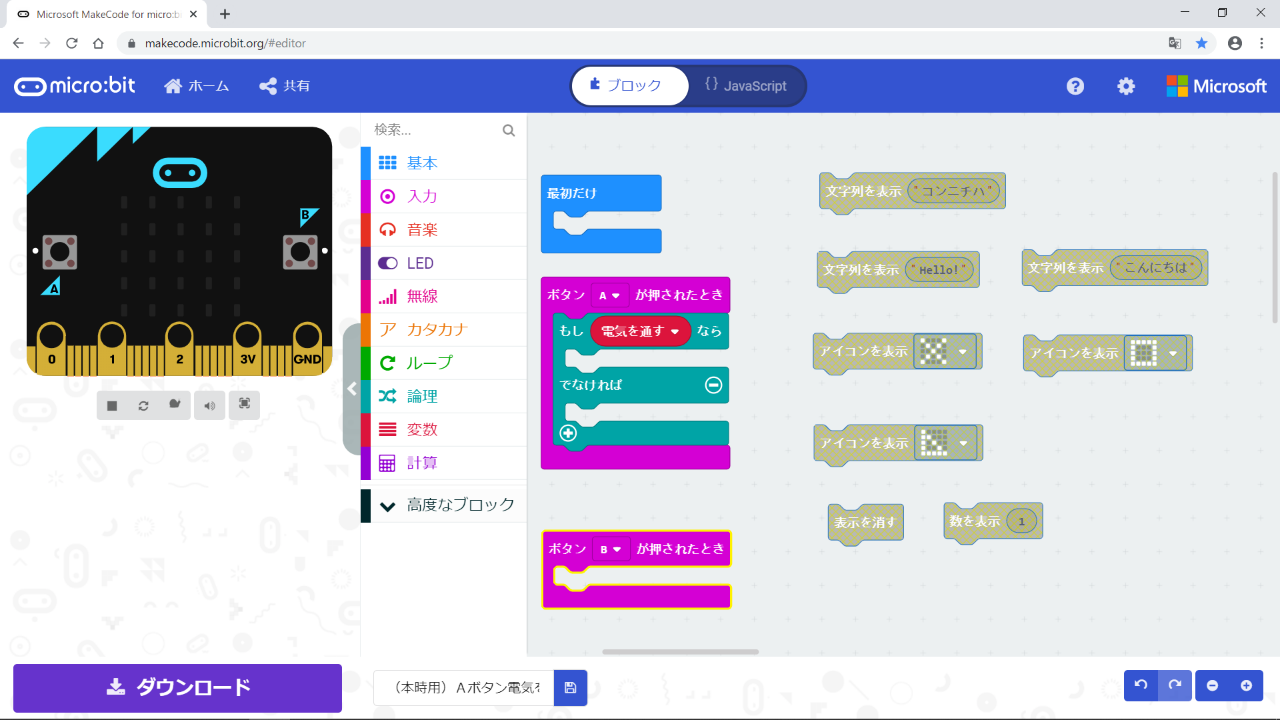 電気を通す
電気を通さない
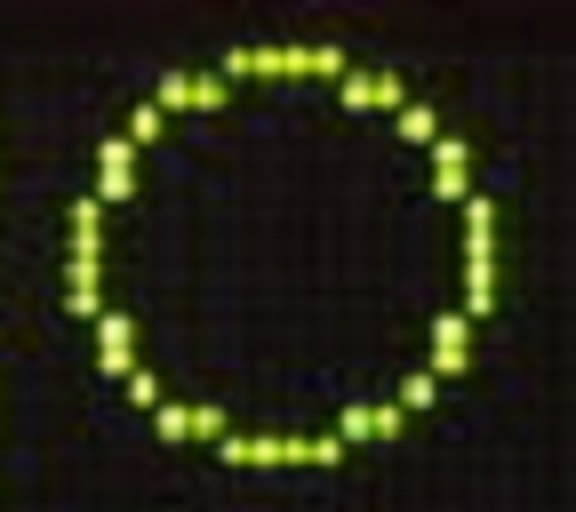 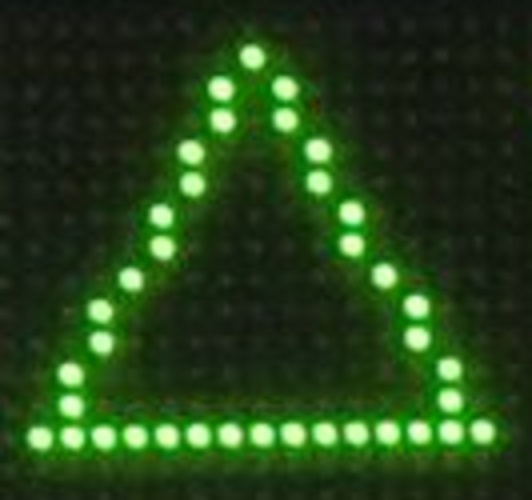 プログラミング
入門
どのブロックを使う？
最初だけ、
「Ｈｅｌｌｏ！」と表示
この「命れい」は
どのブロックを使う？
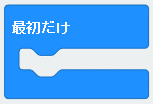 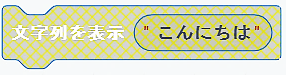 Ａ．
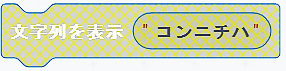 Ｂ．
㋐
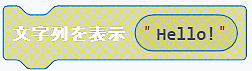 Ｃ．
「Ａボタン」を押したとき、
「〇」を表示する
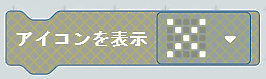 Ａ．
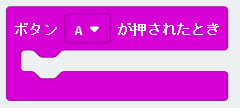 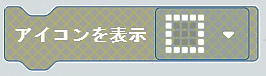 Ｂ．
㋑
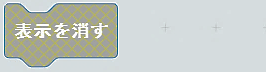 Ｃ．
「Ｂボタン」を押したとき、
表示を消す
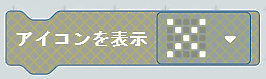 Ａ．
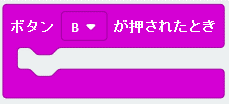 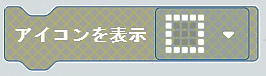 Ｂ．
㋒
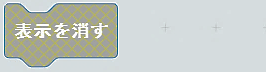 Ｃ．
もし「回路ができている」なら
「♡」を表示する
でなければ
「◇」を表示する
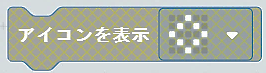 Ａ．
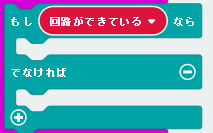 Ｃ
㋓
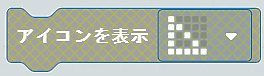 Ｂ．
Ａ
㋔
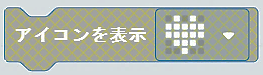 Ｃ．
「Ａボタン」を押したとき、
もし「回路ができている」なら
「♪」を表示する
でなければ
「☑」を表示する
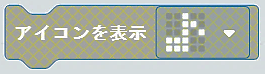 Ａ．
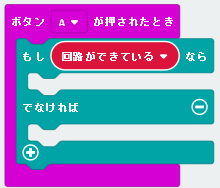 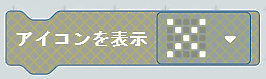 Ａ
Ｂ．
㋕
Ｃ
㋖
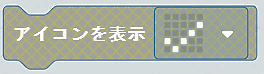 Ｃ．
練習問題
どの命れいでしょうか。
練習問題
答え合わせ
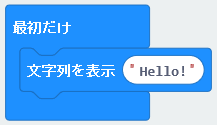 最初だけ
「コンニチハ！」を表示
最初だけ
「こんにちは！」を表示
最初だけ
「Ｈｅｌｌｏ！」を表示
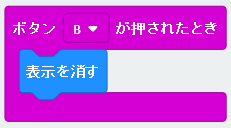 「Ｂボタン」を押したとき
「〇」を表示
「Ａボタン」を押したとき
表示を消す
「Ｂボタン」を押したとき
表示を消す
もし「電気を通す」なら
「〇」を表示
でなければ
「〇」を表示
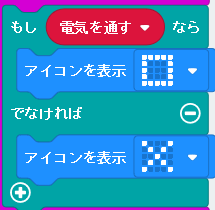 もし「電気を通す」なら
「〇」を表示
でなければ
「×」を表示
もし「電気を通す」なら
「×」を表示
でなければ
「〇」を表示
「Ａボタン」を押したとき
もし「電気を通す」なら
「×」を表示
でなければ
「〇」を表示
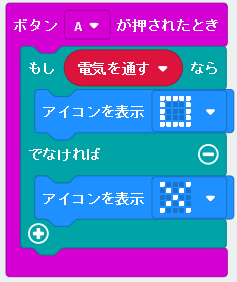 「Ｂボタン」を押したとき
もし「電気を通す」なら
「〇」を表示
でなければ
「×」を表示
「Ａボタン」を押したとき
もし「電気を通す」なら
「〇」を表示
でなければ
「×」を表示
ブロックを動かして
プログラミング
してみよう
最初だけ
「◇」を表示
「Ａボタン」を押したとき、
もし「電気を通す」なら
「〇」を表示
でなければ
「×」を表示
「Ｂボタン」を押したとき、
表示を消す
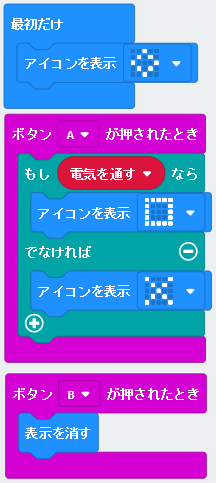 最初だけ
「◇」を表示
「Ａボタン」を押したとき、
もし「電気を通す」なら
「〇」を表示
でなければ
「×」を表示
「Ｂボタン」を押したとき、
表示を消す